Ткани растений
Родикова Елизавета и Ермашенкова Светлана 6 «А»
Ткань – группа клеток сходных по строению и выполняющих одну функцию.
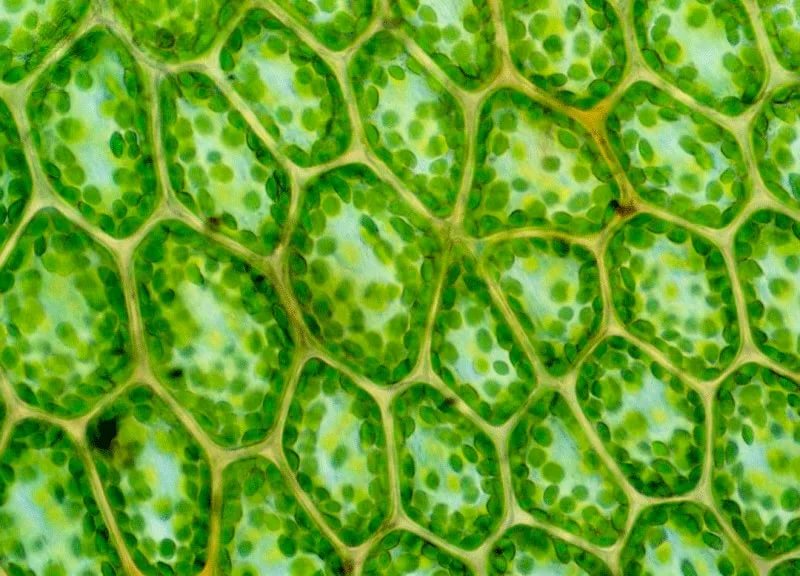 Фотосинтезирующая ткань
Растительные  ткани
Образовательная
Покровная
Механическая
Основная
Проводящая
Основная ткань
Запасающая
Фотосинтезирующая
Фотосинтезирующая ткань состоит из клеток, содержащих хлорофилл. Эти клетки имеют тонкие стенки. Особенностью клеток является то, что они крупные, вытянутые. Основная их функция — фотосинтез.
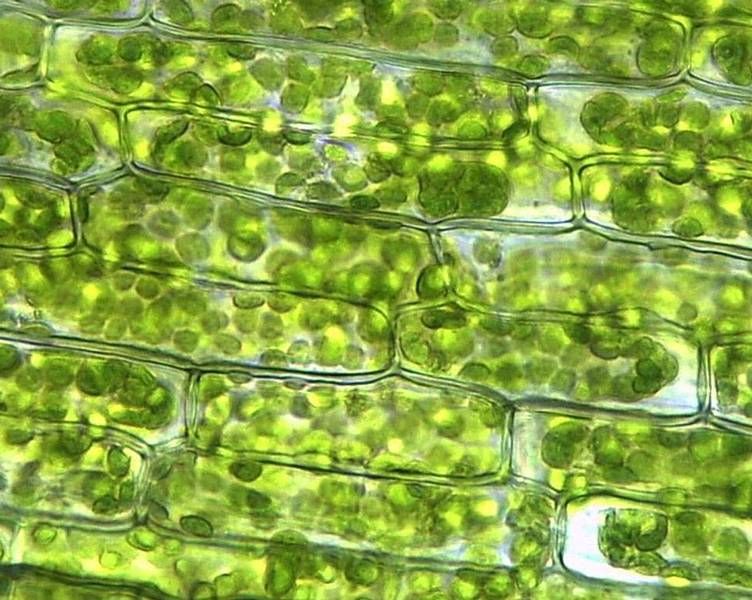 В клетках запасающей ткани накапливаются запасы питательных веществ. Клетки крупные, в которых развита центральная вакуоль для хранения запаса питательных веществ – белков, жиров и углеводов.
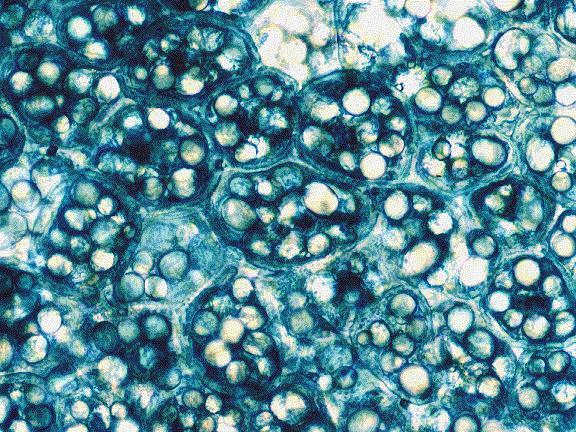 Основная ткань
Покровная ткань
К покровной ткани относится кожица (эпидермис), пробка, корка. Пробка состоит из мертвых клеток, пропитанных жироподобным веществом, не пропускающим воду и воздух.
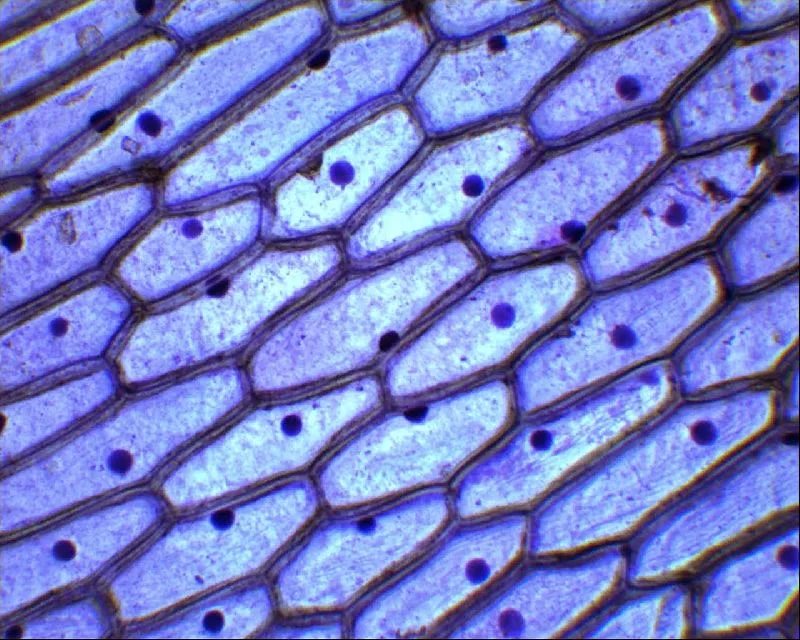 Покровная ткань
Проводящая ткань
В древесине расположены сосуды по которым перемещается водный раствор от корней, а в лубе — ситовидные трубки, по которым перемещаются органические вещества от фотосинтезирующих листьев. Сосуды – лифт вверх, а ситовидные трубки – лифт вниз.
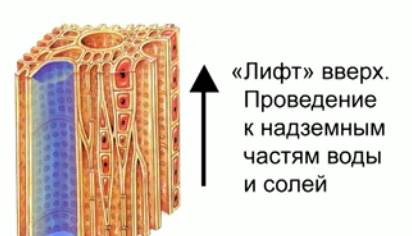 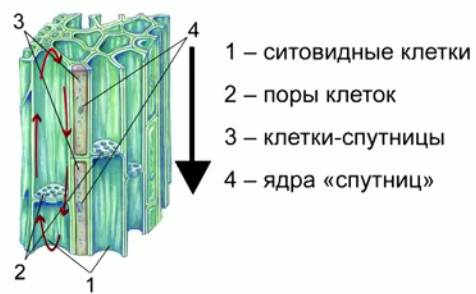 Механическая ткань
Для клеток механической ткани характерны сильно утолщенные одревесневшие оболочки. Функции механической ткани — это придание телу и органам растений прочности и упругости.
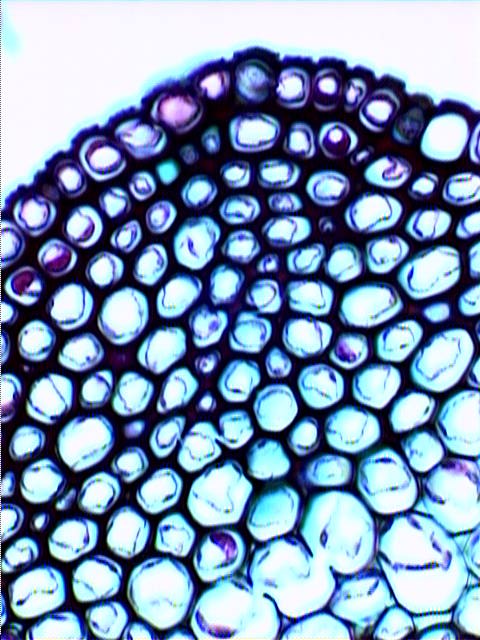 Образовательная ткань
Благодаря делению клеток образовательной ткани растение увеличивается в длину и толщину. Клетки образовательной ткани достаточно мелкие, плотно прилегают друг к другу, имеют крупное ядро и тонкую оболочку.
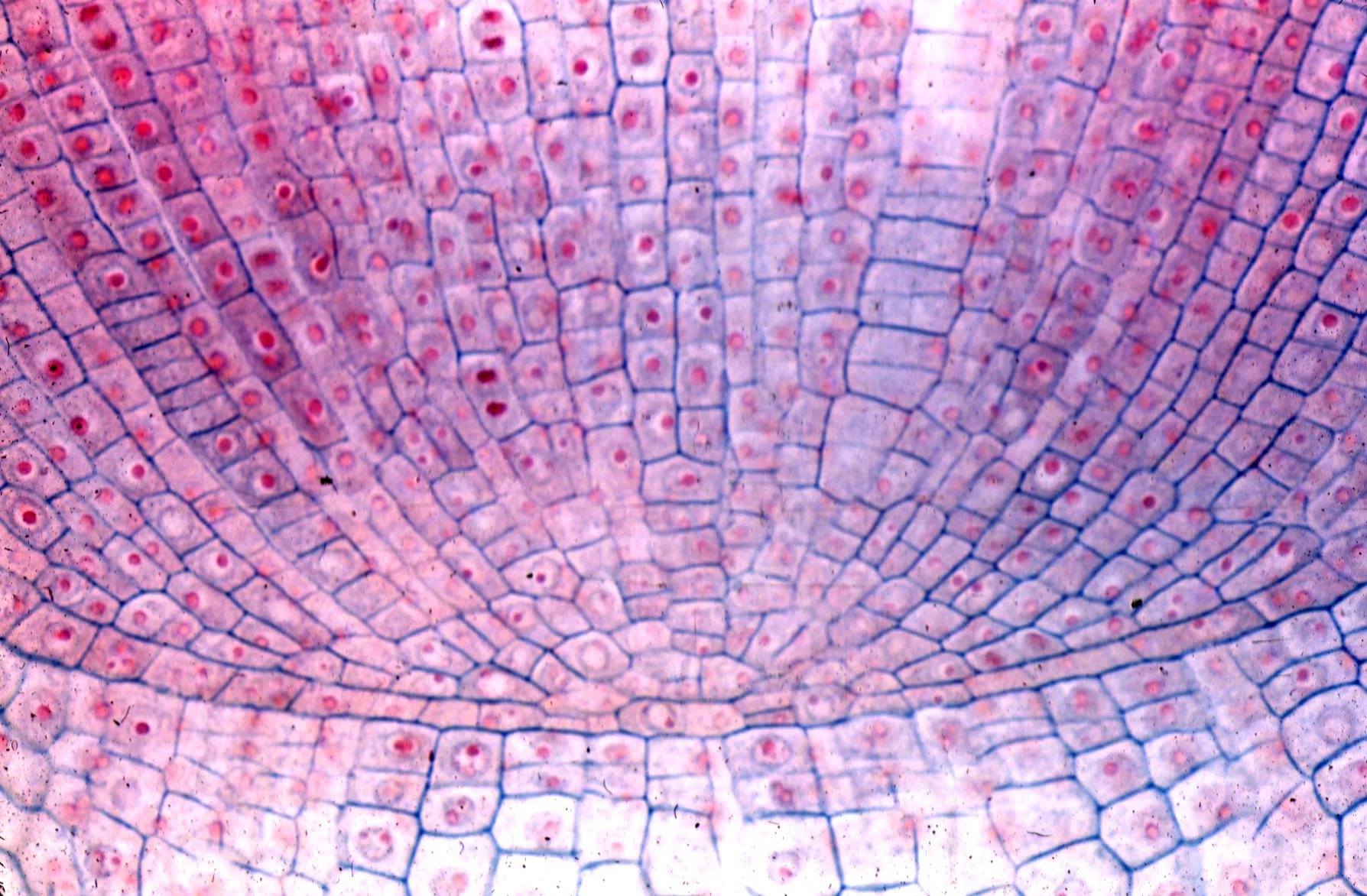